Disaster Mitigation Competence CentreProject Meeting

Coordinator: Simon Lin
April 28, 2015
Agenda
Introduction (Simon Lin)
From Previous Meeting on April 14, 2015 (Eric Yen)
Progress Report (Eric Yen)
Partner Report, especially on confirmation of role and contribution
Discussion 
Future Events
AOB
From Previous Meeting  (April 14, 2015)
Participants: Gergely (EGI-Engage), Peter and Jane (ASTI, PH), Rafael (AMU, PH), Rahim (MY), Basuki (ITB, ID), Simon, Stella, Vicky, Angelina, Eric (ASGC), Alex (UStA)
Partners have to confirm their contributions and roles to which task, deliverable and milestone by next meeting (April 28, 2015).
Local data, local user community, local scenario/requirements are the focus. And then achieve knowledge commons through regional collaborations.
Trainings for simulation tools should be arranged 
Collaborations with EGI and EGI-Engage WPs
Such as WRF  model of collaboration has to be identified
EGI Conference in May
Invitation letter requirements please send to Vicky.
Should have the DMCC meeting (during 1700-1800 everyday) together with EGI-Engage headquarter
Survey will be conducted to understand the current status of partner countries related to disaster mitigation
Partners are welcomed to provide questions to be included 
Publicity: Wiki page will be established first and then the DMCC webpage
Broadening the participations of more Asia Pacific countries (e.g., VN, AU, NZ, IN, JP, etc.) and European partners were suggested.
Next Meeting: 1600-1730 (Taiwan Time), April 28, 2015
Progress Report
Accelerating the implementation of the OSC vision
Researchers from all disciplines have easy, integrated and open access to the advanced digital services, scientific instruments, data, knowledge and expertise they need to collaborate to achieve excellence in science, research and innovation.
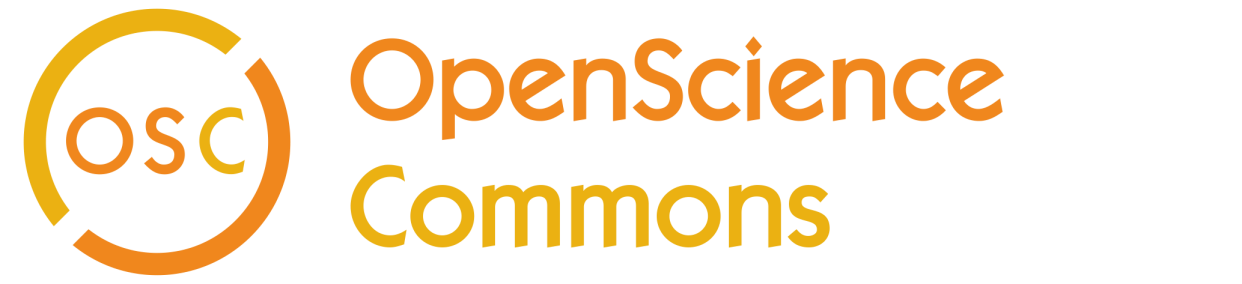 www.opensciencecommons.org
Scientific Instruments
Data Commons
E-infrastr. Commons
Knowledge Commons
WP6-SA2: 
Competence Centres
Training on generic topics
Support for new communities
EGI-Engage
30 months, Start: 1/March/2015
43 partners
8 m Euro EC contribution
5
[Speaker Notes: Relationship of the Three COMMONS and collaborations within EGI-Engage]
Competence Centres in EGI-Engage
Technical support for 8 Competence Centres
7 RIs from the ESFRI roadmap: BBMRI, DARIAH, EISCAT_3D, ELIXIR, EPOS, INSTRUCT, LifeWatch
1 Competence Centre from Asia-Pacific for Disaster mitigation
Goals
Foster the establishment of sustainable Knowledge Commons 
Foster the adoption and harmonisation of e-infrastructure services 
Evolve infrastructure and data services through co-development
Dissemination, training, exploitation of the Commons within the RIs
Implementation
Building on EGI solutions and on other WPs
Cloud, Data federation, Operations, Business models, etc.
Groups of scientific institutes, technology providers, EGI members
Few core partners + Open membership
6
Collaborations
EUDAT2020  4 pilot activities for the interoperability of technical services
BBMRI
EISCAT-3D
ELIXIR
ICOS
Indigo Datacloud  technology provisioning, user and service provider requirements gathering
AARC  federated IdM adoption (policies, services, requirements)
EGI-Engage: a project overview
7
4/27/15
To Do List
Partners
Confirm role and contributions to the CC
Work with your local user community and identify the application scenarios or target questions
Support your user community to make use of the iCOMCOT and WRF
Feedback is essential to refine the web portal, system design, resource arrangement, and workflow
Collaborations: regional, infrastructure+service+User, EGI-Engage WPs, other EU projects, etc.
Infrastructure Enabling
HW, Web Portal and User Interface, Workflow, AAI, etc.
Survey will be conducted
DMCC Wiki Is Online
https://wiki.egi.eu/wiki/EGI-Engage:Competence_centre_Disaster_Mitigation

Please provide your comment to Eric Yen and Vicky Huang
The Survey
If no time to update the questions, put them on the wiki for comment first
Partners Report
Next Meeting & Future Events
April 28: Progress Checking
May 12: Progress Checking
May 18-22, EGI Conference, Lisbon, PT
May 26, Progress Checking
June 9, Progress Checking
June 23, Progress Checking
Aug. 10-14, APAN40, Kuala Lumpur, MY
DMCC face-to-face meeting ?
Environmental Computing Workshop, ISGC 2016